Освіта на поч. ХХ ст.
На тему:
Російська й Австро-Угорська імперії гальмували розвиток освіти в Україні. Рівень освіти був незадовільним.
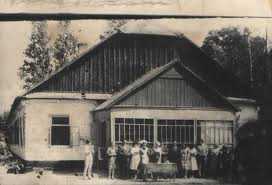 Напередодні Першої світової війни на українських землях у складі Російської імперії на кожну тисячу осіб навчалося лише 67 учнів, не було обов`язкового початкового навчання.
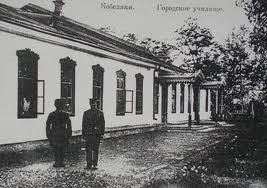 В Україні діяло 26 тис. загальноосвітніх шкіл з 2.6 млн. учнів. Було лише 452 середні школи, в яких навчалося 140 тис. учнів, та 19 вишів, де налічувалось 26.7 тис. студентів.
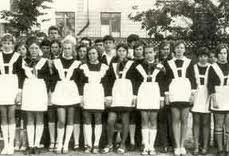 На території України не було жодного вищого навчального закладу з українською мовою викладання, а під владою царської Росії - жодної української школи на державному утриманні.
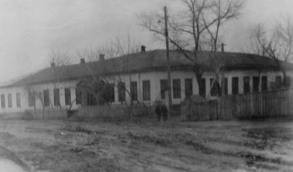 Серед сільського населення лише 20% вміло читати й писати.
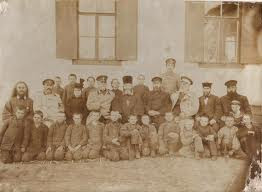 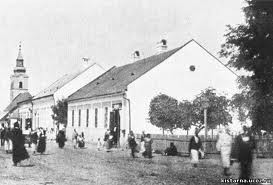 На західноукраїнських землях діяло лише 3 тис. початкових шкіл, 6 державних і 15 приватних гімназій.
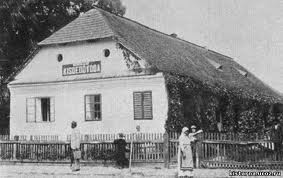 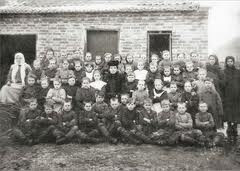 У Галичині:
Понад 980 сіл (із 6240) не мали шкіл
Серед шкіл у Галичині було 9, із них з українською мовою навчання лише 4
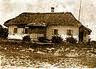 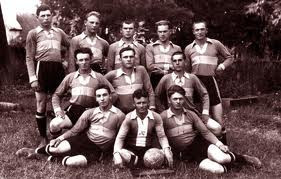 На Буковині:
Основна маса населення була неписьменною.
Діяла лише 1 українська гімназія
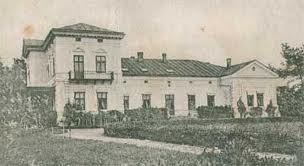 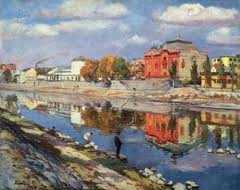 На Закарпатті
Шкільне навчання велось лише угорською мовою
1911р. У  Львівському університеті студенти - українці становили 21%, у Чернівецькому – 17.6%, у Львівському політехнічному інституті – лише 4.4%
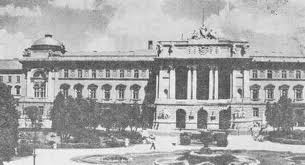 КІНЕЦЬ